Презентация по английскому языку
Учимся читать.
Чтение буквы О в 
закрытом типе слова 

2 класс
Урок 44, УМК М.З. Биболетова
Шайдурова Валентина Федоровна
Учитель английского языка
ГБОУ «Школа №106»
Санкт-Петербург
2015
Bob
Tom
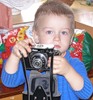 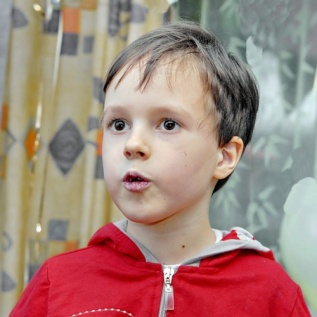 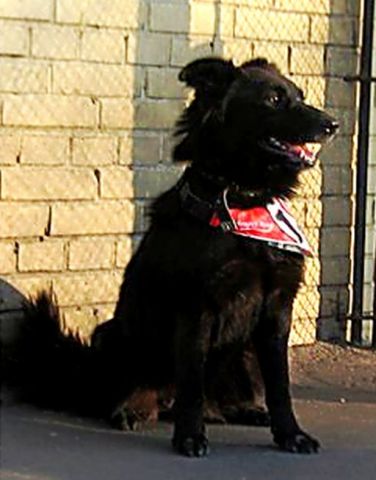 а dog
           а black dog
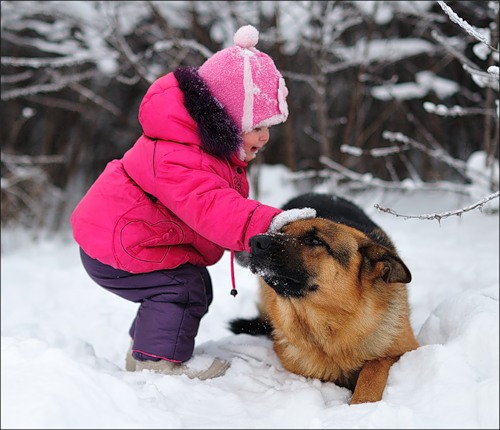 Bob’s dog
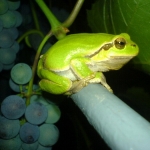 а frog
а big frog
а cockerel
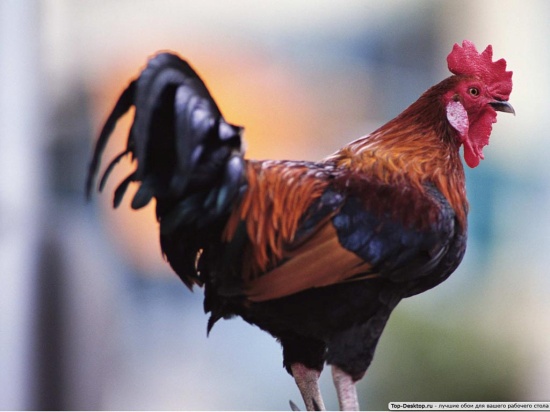 а clock
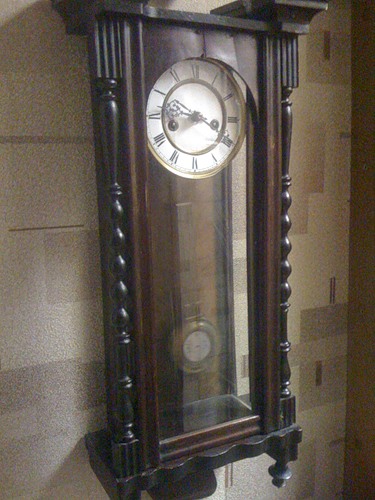 Not
On
Stop
Got,  has got
Cannot
clock
Thank you!




Well done!
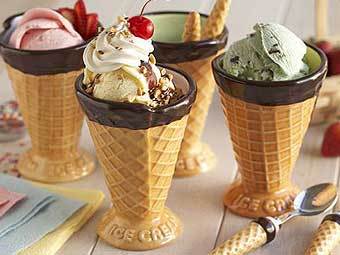